REUNIÓN INICIAL
CURSO 2023/2024
6ºB
Presentación:
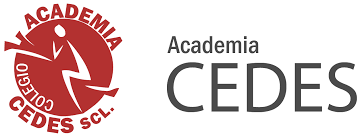 Tutor : Alejandro Alcaraz Martínez
Correo electrónico:  Alejandro.alcaraz@lacedes.com
Blog: www.lacedes.com
Horario atención a los padres y madres: lunes 17:45-18:45.
El centro 🡪 Profesorado 🡪 Alejandro Alcaraz Martínez
Profesores:
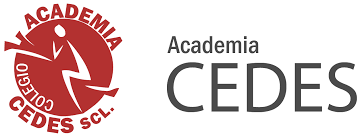 Lengua, matemáticas, religión y educación física, Arts and crafts, Transversal: Alex
Science : Javier.
English :  Matilde.
Francés:  Carmen Belén. (Certificado b1- b2)
No religión: Rosana
Música: Mariana
horarios
Educación primaria: Inicio 13 septiembre.
    - Horario entrada: 08:50h. Máxima puntualidad.
    - Horario salida: 13:00h (septiembre y junio). 14:00h (de octubre a mayo)
    - Puerta de entrada y salida: puerta principal.

Importante: se ruega máxima puntualidad.
Servicios del centro:
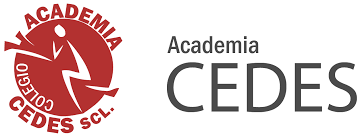 Todos los servicios del colegio se contratarán por medio de los diferentes formularios subidos a la página web del centro.
En esa misma inscripción aparece el número de cuenta para hacer la transferencia. 
Autobús: asiento permanente.
Comedor: 
Septiembre y Junio- 13:00 a 15:00h. Recogida 14:15 a 15:00h.  
   Mayo a Octubre- 14:00 a 16:00h. Recogida 15:15 a 16:00h.
Aula matinal: 07:30-09:00h.    
Actividades deportivas complementarias: Este año se realizarán: Trampolin-Rugby-Tenis.
Actividades extraescolares: Rellenar formulario fecha límite 15 Septiembre 2023.
OTROS SERVICIOS
Programa Snappet:

      -Primer pago: 30€ Noviembre.
- Segundo pago: 30€ Febrero.

 Material:

      - 40€  (Fotocopias, papel higienico, cartulinas, materiales proyectos, etc…)
      - Fecha límite: 15 octubre
      - Entrega en sobre cerrado con nombre y apellidos.
AMPA
Inscripción AMPA: se publicará información en días próximos en relación al modo de cumplimentar el formulario así como la forma de pago. 

 Nativo
      - 30€ anuales (Socios AMPA) 40€ (No Socios)
      - Fecha límite: 15 octubre
   Recordad escribir en el concepto: Nombre y apellidos del alumno, nivel que cursa + nativo.
Comprobar datos
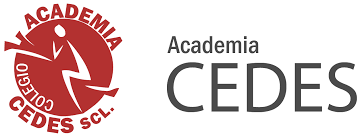 Direcciones y teléfono. Enviar correo electrónico con los datos, todos aquellos que hayáis cambiado o de teléfono o de domicilio. 
Enfermedades y alergias. ( Aquellos que deseen complementar las que se entregaron el año pasado.)
Autorización imágenes.
Autorización religión.
Seguro: 20€ en mano. fecha límite 25 Septiembre.
Pautas tutoriales:
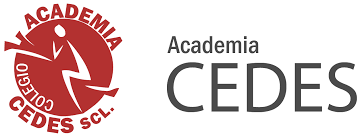 Deberes 🡪libreta (todos). 
Uso del bolígrafo obligatorio.
Blog. 🡪 información general y relevante que afecta a todos los alumnos del curso. 
Comunicación familias: a través de EDUCAMOS (Actualizar datos en dirección). 
Uniforme, Si falta alguna prenda, se deberá comprar del uniforme nuevo (etiquetas con nombre).
Faltas de asistencia o salidas del centro con justificante o autorización.
Cuadernos A4 (en total 4):
1. Matemáticas  2. Lengua  3. Science  4. Inglés/ Francés
Cuaderno A5 para Religión o Valores.
En el colegio no puede quedar ningún tipo de material de ninguna clase para la correcta desinfección/limpieza del aula y evitar posibles pérdidas y/o confusiones.
Quedan totalmente prohibidos los cromos en el centro.
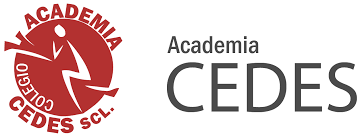 Pautas tutoriales:
Evaluación inicial primeras semanas. 

Lengua y matemáticas: examen cada dos temas. Libro y libreta 🡪 ida/vuelta (deberes). 

Matemáticas: un periodo de cálculo. Cálculo en todos los exámenes. 

Lengua: Insistir mucho en la ortografía. Lectura obligatoria de un libro trimestral.
 
English: examen por tema. Class book y work book. Ver TV en inglés. 

Science: examen por tema. Trabajo con libro y materiales complementarios. 

Educación física: bolsita con toalla, gel de manos y desodorante roll on de plástico.

Música: flauta.
PRIMER DÍA DE CLASE
Día 13. Entrada a las 08:50h por la puerta principal.

 Libreta, estuche y agenda para el que quiera usarla, y mochila para aquellos que tengan que llevarse tanto los libros becados como los adquiridos en el centro.
Agenda obligatoria.

Libros becados: TOTALMENTE PROHIBIDO ESCRIBIR EN ELLOS(Se podrá cobrar por ellos).
PROHIBIDOS Libros prestados que estén escritos.
PAUTAS:
LENGUA: 
Faltas de ortografía en examen: 
- Máx. 2 pts menos por faltas de ortografía, -0,25 x falta. Máx: 8 faltas.
- Redacción: Enviada 1 semana antes. (valor 1 pt.) 5 faltas = 0 pt.
- Dictado:  (valor 1 pt.) 5 faltas = 0 pt.
- 80% Control - 20% Deberes y actitud.

MATEMÁTICAS:
- Prueba cálculo en cada examen. 
20% de la nota del examen
20% Deberes y actitud.
60% Control.

TODAS LAS ASIGNATURAS:
- Faltas de ejercicios: 2ª vez se avisará a las familias. 5ª vez sin ejercicios, nota maxima posible 5.
¡GRACIAS y al turrón!
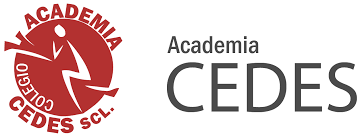 ‹#›